Introduction to the Research Proposal



David Morton

Department of Nursing Science
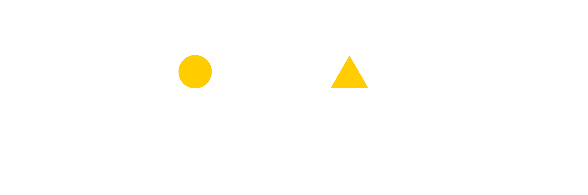 A research proposal is a concise and coherent summary of your proposed research.

It sets out the central issues or questions that you intend to address. 

It outlines the general area of study within which your research falls, referring to:

the current state of knowledge and 
any recent debates on the topic, as well as
demonstrating the originality of your proposed research.
(University of Birmingham, 2023)
Goal of a Research Proposal
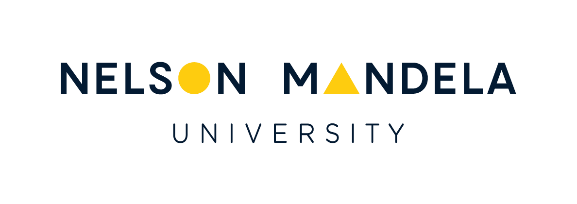 MAIN HEADINGS IN A RESEARCH PROPOSAL
ABSTRACT
KEYWORDS
DECLARATION
1. INTRODUCTION
2. BACKGROUND FOR THE STUDY
3. RATIONALE
4. PROBLEM STATEMENT
5. RESEARCH QUESTION	
6. AIM, GOAL OR PURPOSE OF THE STUDY
7. OBJECTIVES OF THE STUDY
8. CONCEPT CLARIFICATION
9. RESEARCH DESIGN
10. RESEARCH METHODS
11. RELIABILITY AND VALIDITY / TRUSTWORTHINESS
12. ETHICAL CONSIDERATIONS
13. DISSEMINATION OF RESULTS
14. WORK AND TIME SCHEDULE	
15. BUDGET
16. CONCLUSION
REFERENCES
ANNEXURES
Overview of the research proposal
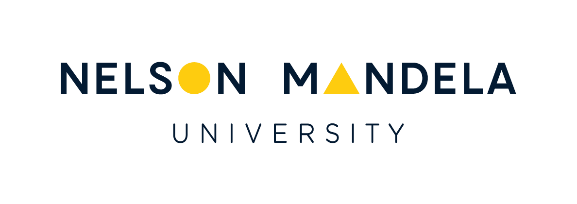 Title must tell reader: where the study is taking place; who is being studied	
Should be concise (avoid unnecessary words; avoid repetition)	
Should avoid abbreviations or acronyms etc. 	
Should be grammatically correct 	
Should be logical
TITLE
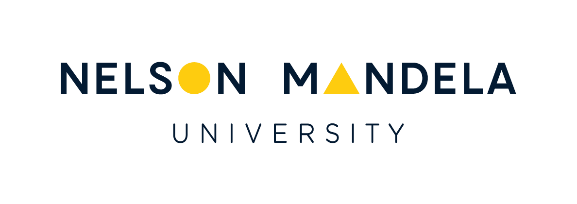 TITLE PAGE
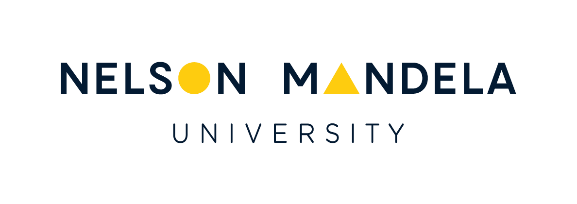 A summary of your whole proposal
Usually compiled once your proposal is complete
Provides a brief background to the study	
States the aim or purpose or goal of the study	
States the design and theory	
Describes the population and sampling	
Describes the data collection and analysis	
States the rigour and/or trustworthiness of the study
Describes what ethical principles will be upheld
ABSTRACT
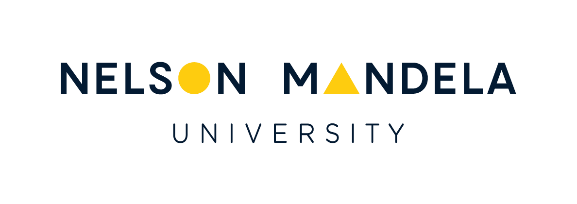 A list of words or phrases that could be used as search terms to find your study on the Internet
Usually similar to, but not the same as the title; 
Insert underneath the Abstract
Arrange in alphabetical order
KEYWORDS
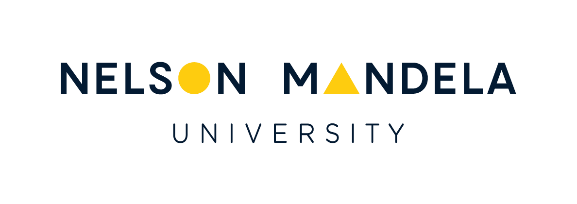 I, the undersigned, hereby declare that the attached document, namely  …………………………………………… (Title), dated………………….. is composed of my work, and when other authors have been consulted, I have paraphrased and referenced this accordingly. This document contains no breach of copyright. 

Furthermore, I am aware that any evidence of plagiarism contained herein will render this submission, in its entirety, to be discredited, and will warrant disciplinary action.  

All references and quotations have been attributed to their source, cited and included in the list of references.   
Signed this…………… day of…………………… at the Nelson Mandela University.
DECLARATION
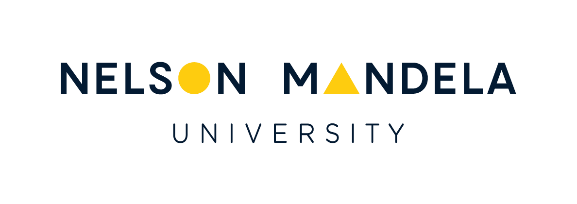 Ensure that this is in alignment with the content of the proposal
Ensure the page numbers are aligned
Consider using the MSWord option to insert the table of contents
TABLE OF CONTENTS
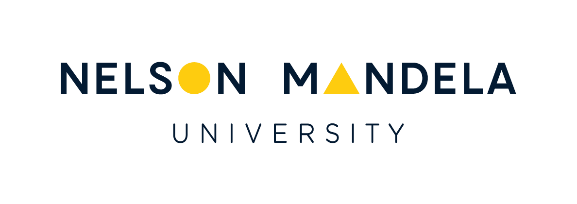 Introduces the study to the reader. 	
Describes briefly what you will discuss in the proposal.
Usually not more than half a page in length.
INTRODUCTION
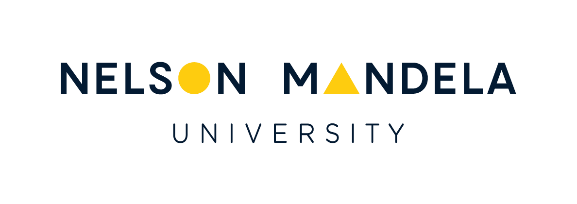 Approximately 4-5 pages in length  	
Majority of sources should be less than 5 years old
BACKGROUND
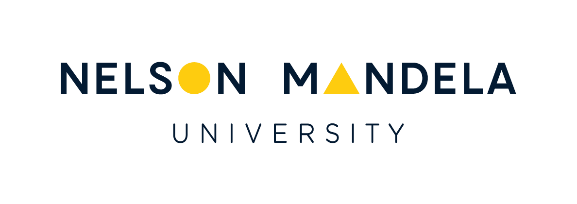 Rationale (optional)	
A justification for doing the study
State briefly ( ±300 words) why are you doing this study?  (see REC-H)	
No more than 5 key scientific references may be included.
RATIONALE (OPTIONAL)
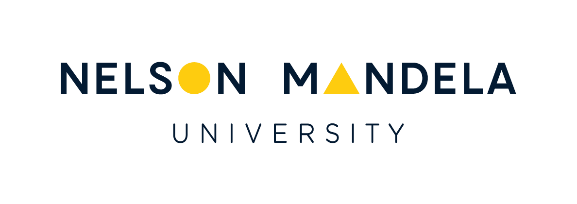 Describes the problem to be investigated (in a few sentences).	
Contextualizes the problem to your area of work (if possible).	
Provides one or two anecdotal examples of the problem (if possible) - refer to informal conversations or personal communications).	
Provides statistics that speak directly to the problem.
Refers to existing studies to underpin and justify the problem.
PROBLEM STATEMENT
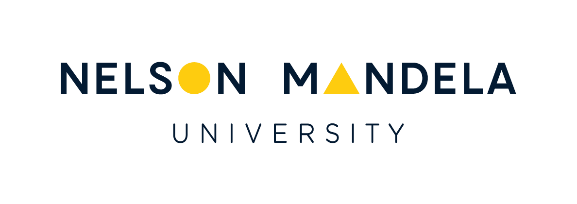 The problem statement must lead to the research question.	
The research question is an open-ended question.	
Ensure it is congruent with the title and aim/objectives.	
It should begin with How? or What?
RESEARCH QUESTION
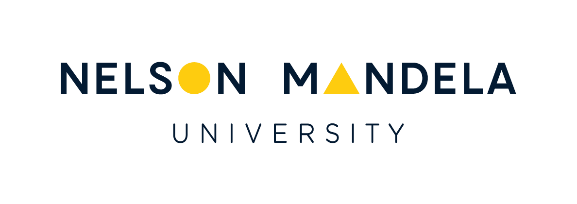 Sum up in one sentence what the purpose of your study is about.	
Be clear – what you plan to do (overall goal)	
Indicate that the results will be used to make recommendations/guidelines	
Be closely linked to the research question of the study
Be closely linked to the title of the study	
Indicate who is involved with the study
GOAL/AIM/PURPOSE
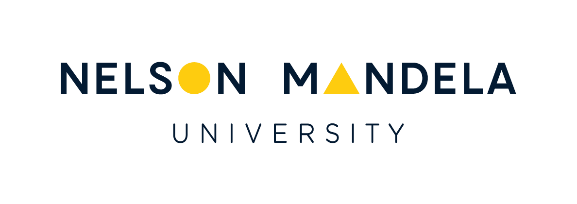 Demonstrate how the aim will be achieved.	
Be in line with the research question(s) of the study	
Be in line with the title of the study	
Use words like explore; examine; assess; evaluate; determine etc.
OBJECTIVES
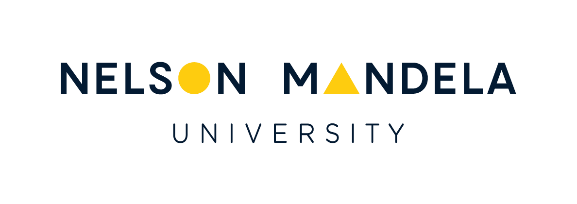 What is the value of the research?
What contribution will the research make?
SIGNIFICANCE STATEMENT
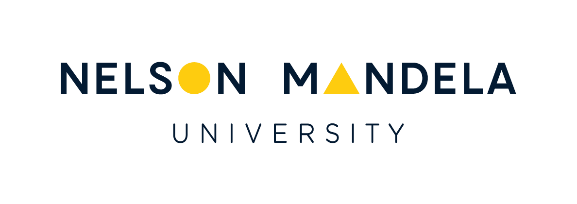 These are the main concepts that you use in your study
Be drawn from your title or aim/purpose.	
Be defined using a source such as a textbook or dictionary etc.	
Be applied to your study (operationalised)	
Arrange in alphabetical order
CONCEPT CLARIFICATION
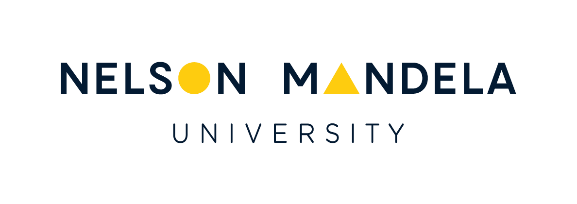 This is the “blueprint” for the entire dissertation inquiry. 
Serves as the guide on which to build and support your study, and provides the structure to define how you will philosophically, epistemologically, methodologically, and analytically approach the dissertation as a whole. 
“a structure that guides research by relying on a formal theory…constructed by using an established, coherent explanation of certain phenomena and relationships” (Eisenhart, 1991, p. 205). 
A selected theory (or theories) underpinning how you understand and plan to research your topic, as well as the concepts and definitions from that theory that are relevant to your topic. 
Preferably not more than 1 page
THEORETICAL FRAMEWORK
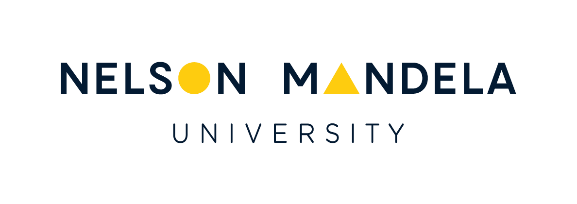 Usually quantitative; qualitative or mixed methods? 
How does it relate to the study? Why use this approach?
Describe the design that falls under this approach 
These could be descriptive; correlational; quasi-experimental for quantitative among others
Or ethnographic; phenomenological; grounded theory for qualitative among others
RESEARCH DESIGN
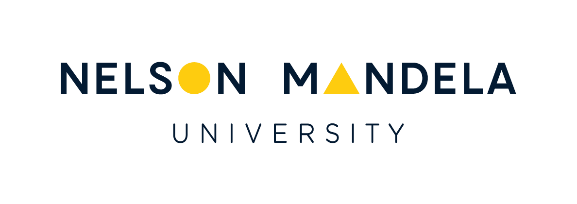 Population	
State what a research population is using a relevant source.
Explain who your research population consists of (e.g.) nurses, psychologists, patients etc.	
State the approximate size of your research population (minimum and maximum)
RESEARCH METHODS
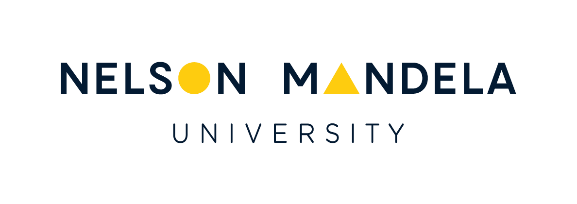 Sampling	
Describe the sampling method that will be employed (selection).	
State the eligibility criteria, (i.e.) the inclusion and exclusion criteria. 	
Describe the recruitment process. [also see REC-H 1(n)]	
Describe in detail the manner in which individual human subjects/ participants will be identified and approached for inclusion in the study. 	
Keep in mind the ethical aspects
RESEARCH METHODS
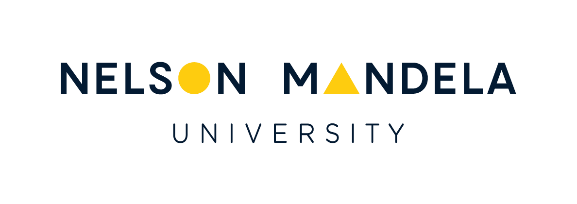 Sample size	
State the minimum and maximum number of participants involved. [also see REC-H 1(o)]	
In the case of a mixed methods approach being used, for each data collection phase/method/technique/participant grouping, list the required number of participants 	
Sampling strategy. [also see REC-H 1(p) Provide a detailed motivation as to how the minimum and maximum sample sizes are determined. Reference may be made to key scientific sources.]	
Quantitative research uses certain formulae or software to determine your sample size. 
Qualitative research refers to data saturation. However, the REC-H form requests researchers to indicate the minimum and maximum number that is anticipated for the sample.
RESEARCH METHODS
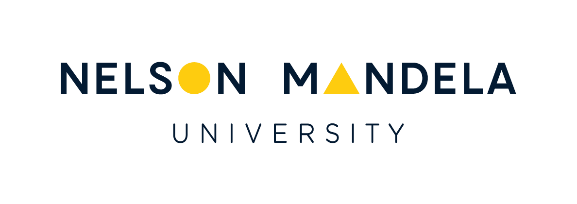 Recruitment	
Enrolment process. [REC-H 1(q) Describe in detail the manner in which volunteers will be selected and enrolled for participation. Include in the description any strategies to be used should the minimum number of participants not be reached.]	
What information will be offered to the participant at the point of enrolment (i.e. when they consent to participate)? (Attach written information given as (Appendix 13a) and any oral information given as (Appendix 13b)). [REC-H 5(d)]	
Who will provide this information to the participant? (Provide name and role) [REC-H 5(e)]
RESEARCH METHODS
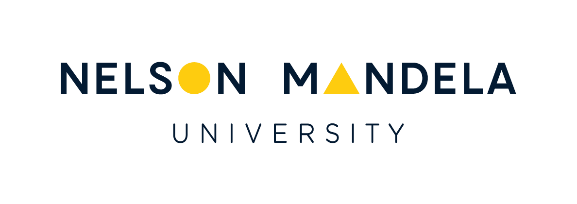 Data collection	
[REC-H 1(r) Describe in detail the procedure to be followed while collecting data from participants. Copies of all data collection instruments to be included as Appendix 11.] In other insert the questionnaire or interview schedule in the appendix or annexures.	
[Will data collected be stored in any way? If YES, please specify*: 
By whom? How many copies? For how long? For what reasons? How will the data be secured from unauthorised access? How are the consent/assent forms stored in relation to all other data collected? What will become of the data upon conclusion of the study (how will the data be disposed of)? [REC-H 6(c)]	
Data collection instrument (questionnaire for quantitative and interview guide for qualitative)
RESEARCH METHODS
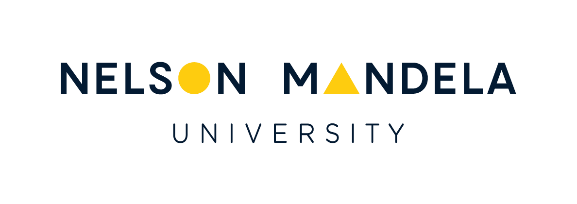 Data analysis	
[REC-H 1(s) Describe the data analysis, stages of data analysis and who will do it, as well as which method will be used to analyze the data.]
Data analysis for quantitative: Explain what variables are being investigated and what relationships will be explored; as well as what statistical analyses will be used (e.g.) ANOVAs; regression analysis
Data analysis for qualitative: Explain what data analysis method will be used (e.g.) Tesch; Braun and Clarke, etc.
RESEARCH METHODS
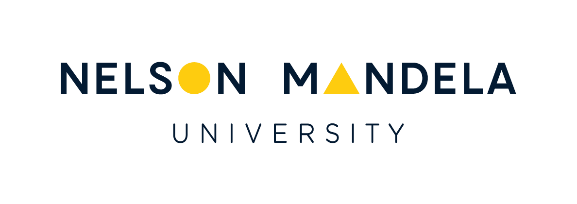 Pilot study	
Describe how you will pilot your survey/questionnaire/interview.	
Indicate where it will be done
Sample size for the pilot study.
State whether or not the pilot will be included in the main study
RESEARCH METHODS
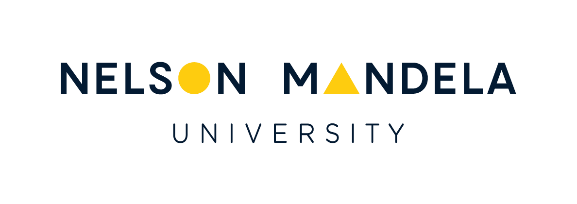 Quantitative: Describe how you will enhance the reliability and validity of the study 

Qualitative: Describe how you will ensure authenticity and trustworthiness of your study
RELIABILITY AND VALIDITY/TRUSTWORTHINESS
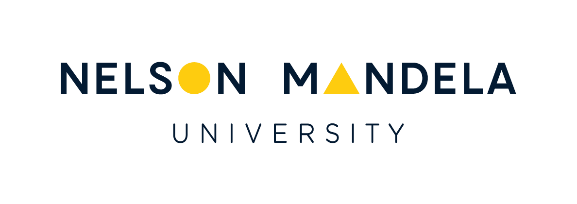 Give a short description of why ethics is important in research and then give a definition and then the application of each of the following ethical principles:
Respect for persons; beneficence and justice (Belmont Report)	
Is there any risk of harm, embarrassment or offence, however slight or temporary, to the participant, third parties or to the community at large? If YES, state each risk. And for each risk state: i) whether the risk is reversible, ii) whether there are alternative procedures available and iii) whether there are remedial measures available. [REC-H 2(a)]	
List any ethics training acquired by the PRP in the past 3 years. List any ethics training acquired by the PI (if not also the PRP) in the past 3 years. [REC-H 2(c)]
ETHICAL CONSIDERATIONS
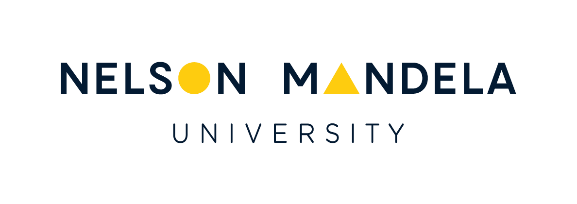 Are any benefits (temporary, permanent or otherwise) expected to be transferred to the participant as a result of the data collection procedure (e.g. improved health, mental state, financial etc.)? [REC-H 2(d)]	
Describe the level to which the study endeavours to promote social and/or ethical value, in particular to the benefit of the community from which participants are drawn. [REC-H 2(e)]
Describe the process to be followed in the case of any incidental findings relevant to individual participants. [REC-H 2(h)]	
Is there any risk of harm, however slight or temporary, to the researcher while conducting the data collection exercise?  
If YES, state each risk and for each risk state i) whether the risk is reversible, ii) whether there are alternative procedures available and iii) whether there are remedial measures available. [REC-H 2(i)]
ETHICAL CONSIDERATIONS
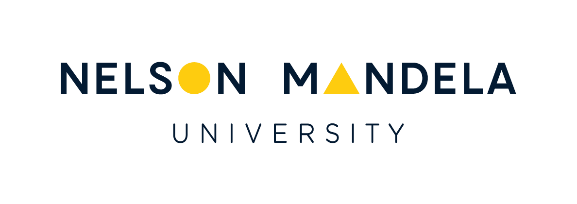 Indicate how the research results will be made public: Workshop; poster; article 	
Will feedback be given to participants? 
If YES, specify whether feedback will be written, oral or by other means and describe how this is to be given (e.g. to each individual immediately after participation, to each participant after the entire project is completed, to all participants in a group setting, etc.). 
If NO, motivate reasons why it is not possible to provide participants with feedback.
DISSEMINATION OF RESULTS
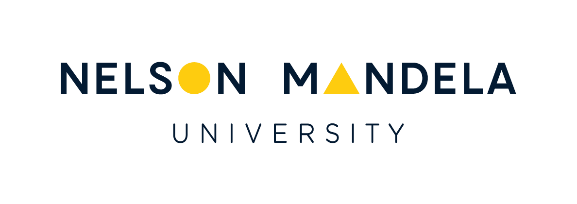 A realistic time frame is very important - use a table
WORK AND TIME SCHEDULE
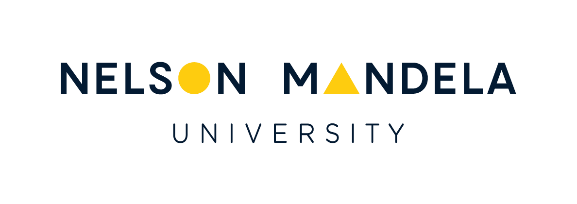 Costs involved in the study (i.e. literature, statistics, equipment, binding, printing, stationary, transport) – use a table
BUDGET
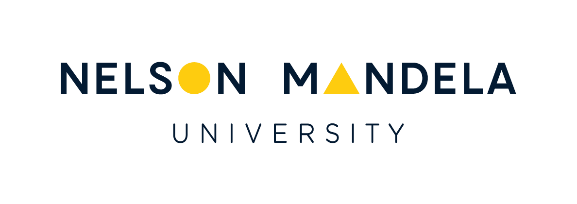 Describe briefly what the proposal discussed.
CONCLUSION
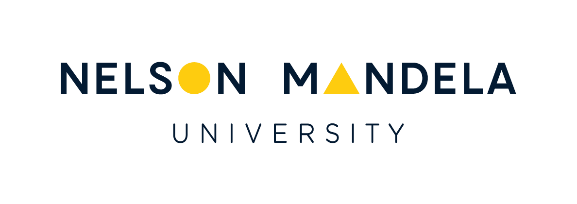 All the references included in the reference list must correlate with references in the text. 
It is the responsibility of the student to ensure the correctness of the reference list and that all the references correlate with the list (especially related to the spelling of author names, dates, pages).
REFERENCES
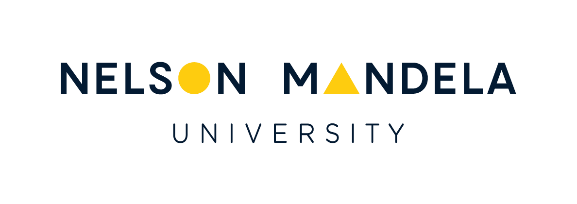 Annexure 1: Letter requesting permission to do research at a facility/organisation 
Annexure 2: Letter requesting a participant/respondent to participate in a study 	
Annexure 3: Participant/Respondent consent form 	
Annexure 4: Questionnaire or Interview questions	
Annexure 5: Departmental review form/minutes
ANNEXURES
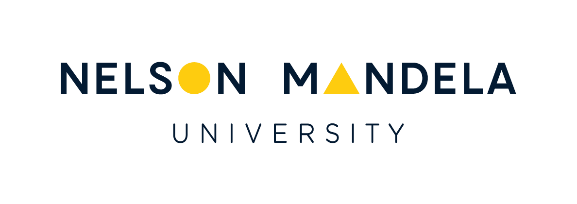 Grant, C. & Osanloo, A.. Understanding, selecting, and integrating a theoretical framework in dissertation research: creating the blueprint for your “house” https://files.eric.ed.gov/fulltext/EJ1058505.pdf 

University of Birmingham. (2023). What is a research proposal? https://www.birmingham.ac.uk/schools/calgs/cal-research-proposals/what.aspx
References
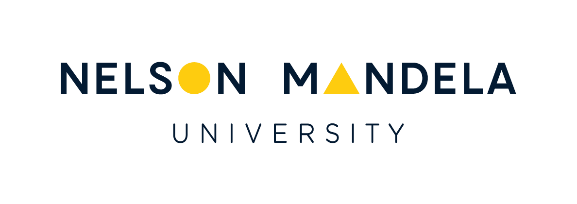